10I Similar triangles
Triangle A has been enlarged to make Triangle B.

They are similar shapes.

The interior angles of the triangle are identical; 
the only change is the side lengths.
6 cm
3 cm
A
B
4 cm
8 cm
How have the lengths been multiplied?
3 × 2 = 6
4 × 2 = 8
This is called the Scale Factor of Enlargement between similar shapes.
Similar Triangles
Z
C
B
A
Y
X
Notation
∠A = ∠X
∠B = ∠Y
∠C = ∠Z
XY = AB  ×  Scale Factor
YZ = BC  ×  S.F.
XZ = AC  ×  S.F.
Which of these pairs of shapes do you think are similar?
Same width, 
different lengths.
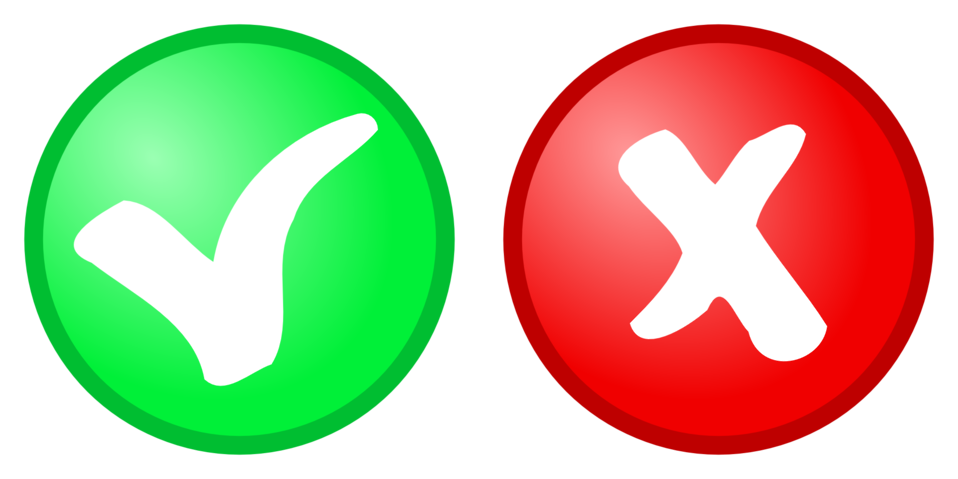 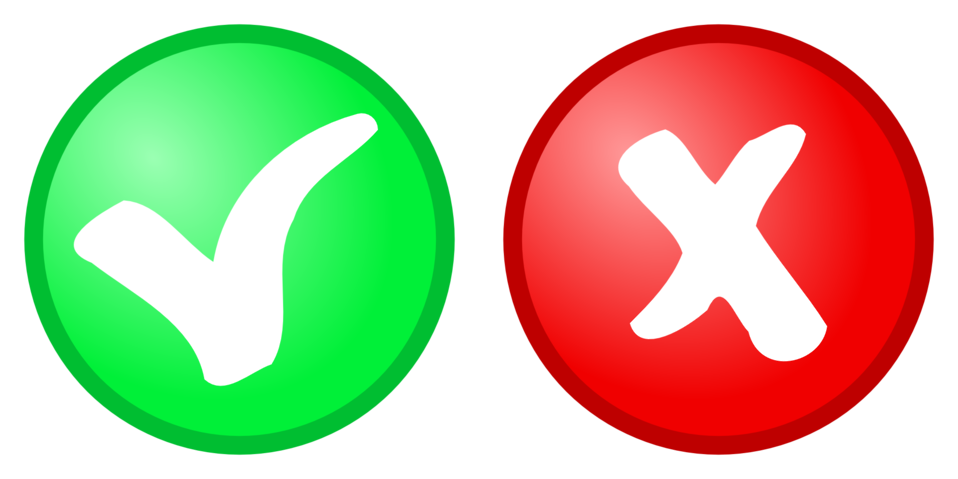 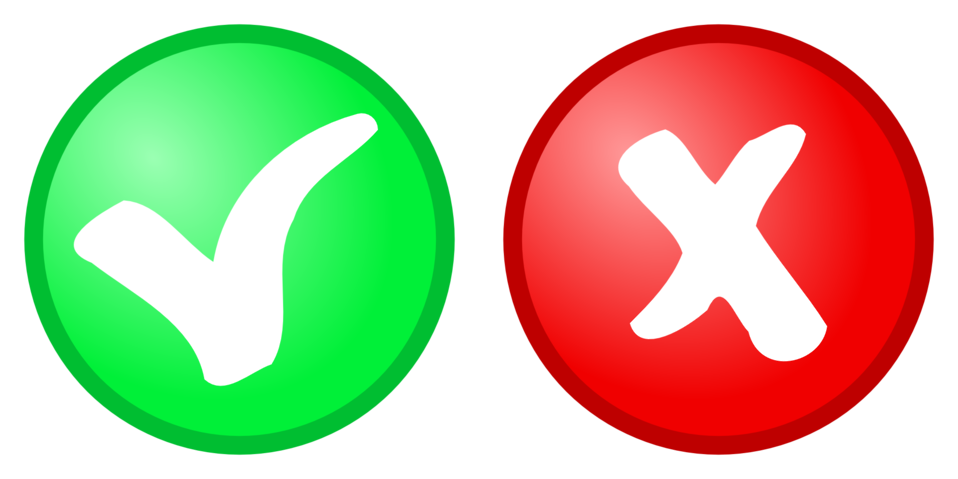 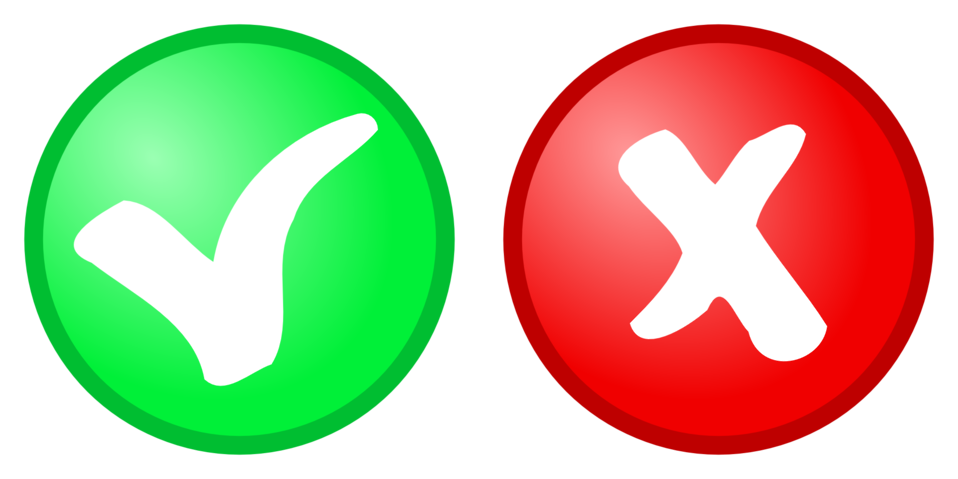 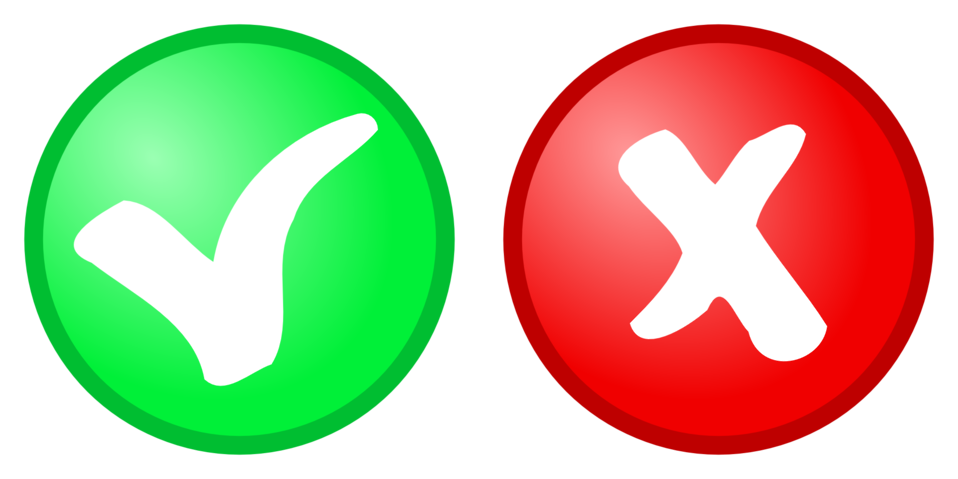 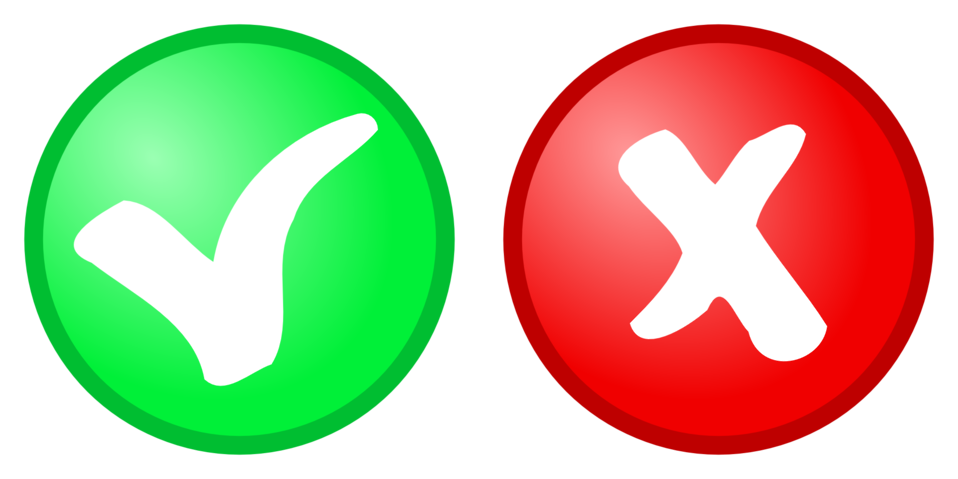 Different interior angles.
These are pairs of similar triangles.

What is the Scale Factor of Enlargement for each pair?
Not to scale.
Scale Factor = 3
Scale Factor = 2
6 cm
3 cm
2 cm
3 cm
6 cm
6 cm
Scale Factor = 4
12 cm
Scale Factor = 1.5
4 cm
3 cm
6 cm
Are these triangles similar?
9 cm
6 cm
10 cm
12 cm
18 cm
20 cm
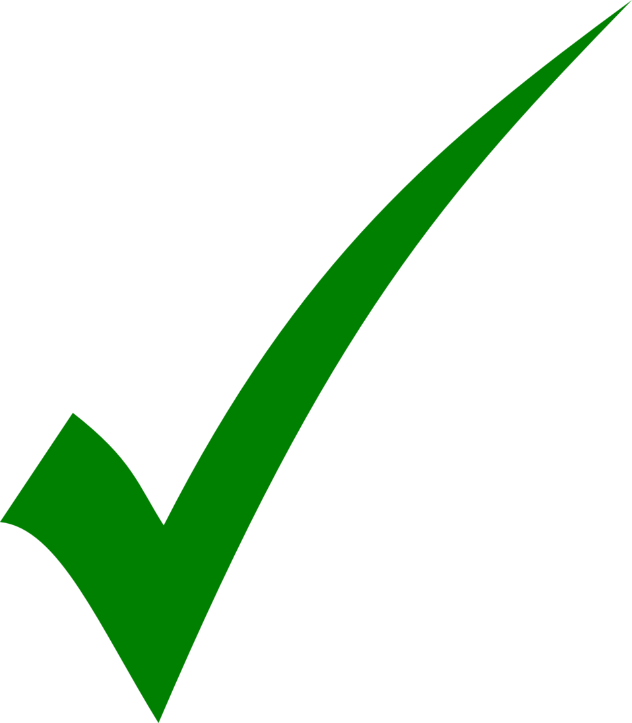 Scale Factor = 12/6 = 2
Not to scale.
Are these triangles similar?
15 cm
7 cm
5 cm
4 cm
2 cm
6 cm
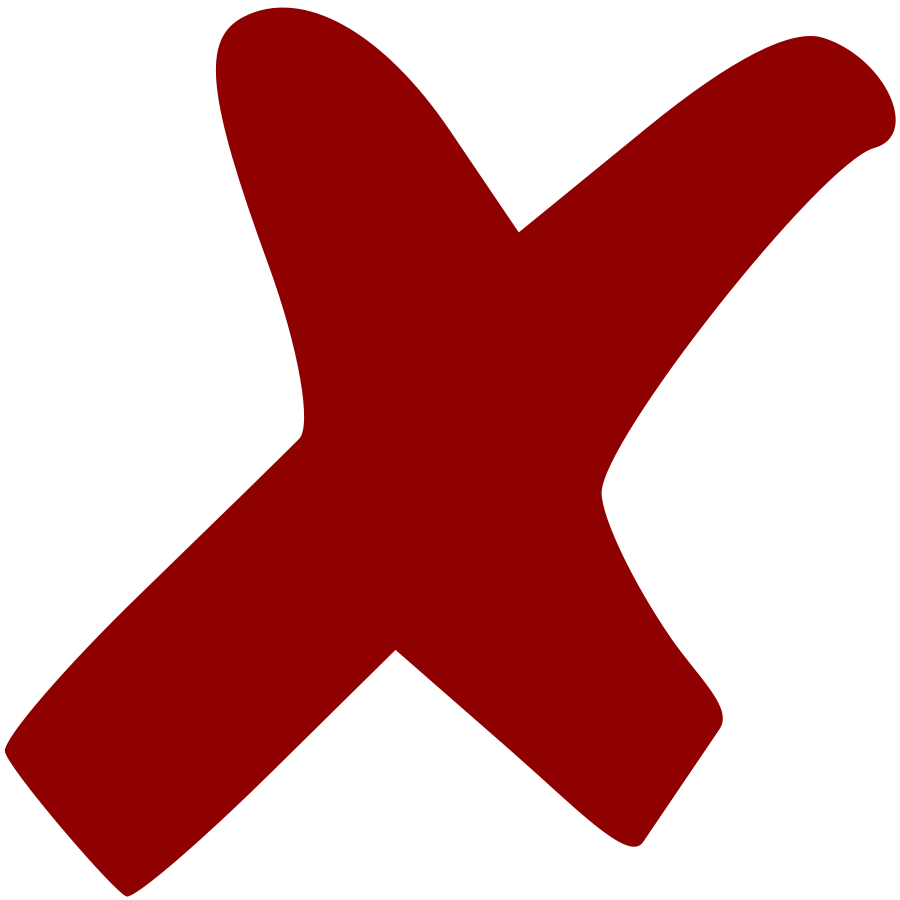 Not to scale.
Are these triangles similar?
9 cm
6 cm
4 cm
12 cm
8 cm
6 cm
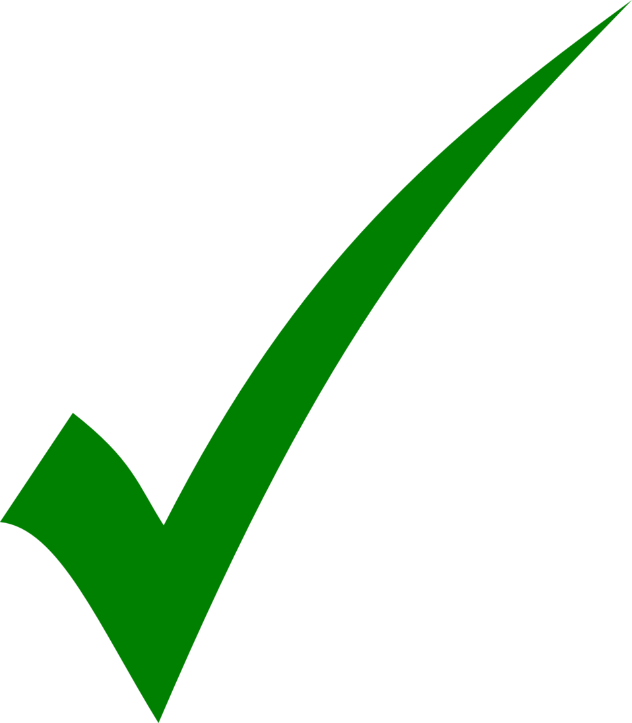 Scale Factor = 9/6 = 1.5
Not to scale.
7 cm
14 cm
5 cm
Scale Factor = 14/7 = 2
Not to scale.
2 cm
4 cm
12 cm
Scale Factor = 12/4 = 3
Not to scale.
8 cm
12 cm
16 cm
Scale Factor = 16/8 = 2
Not to scale.
15 cm
10 cm
6 cm
Scale Factor = 15/6 = 2.5
Not to scale.
1.5 cm
1.2 cm
6 cm
Scale Factor = 6/1.5 = 4
Not to scale.
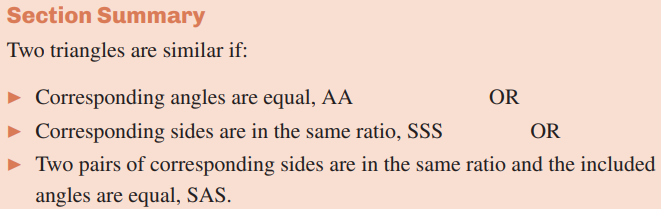